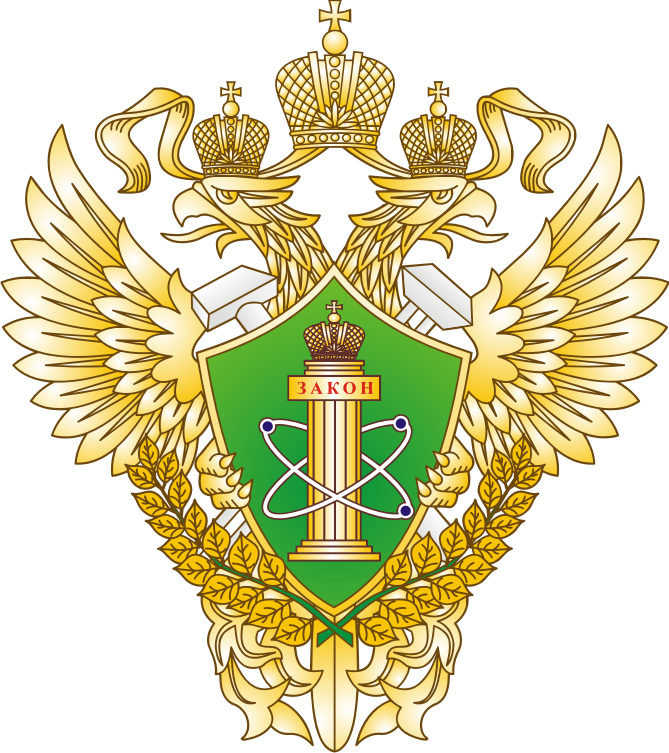 Осуществление государственного контроля (надзора) за подъемными сооружениями, применяемыми на ОПО, и в области безопасного использования и содержания лифтов на территории Новгородской области по итогам 2023 года. Новое в законодательстве.
ДОКЛАДЧИК: ЧЕРЕПАНОВА ОКСАНА СЕРГЕЕВНА
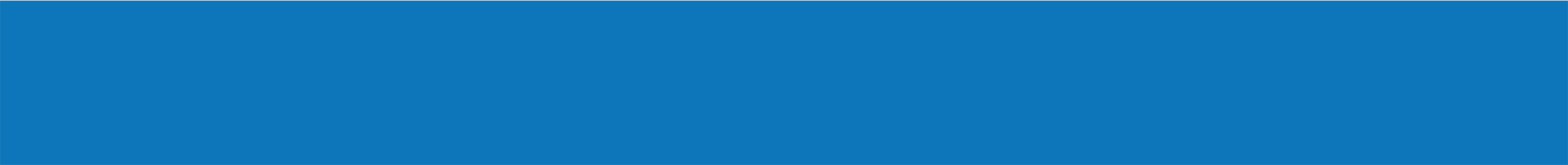 ФЕДЕРАЛЬНЫЙ ГОСУДАРСТВЕННЫЙ НАДЗОР
за подъемными сооружениями, применяемыми на ОПО
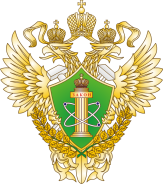 96 кранов импортного производства:
Башенные
3
Мостовые
11
1
Портальные
9
33
Кран-манипулятор
Автомобильные
16
Гусеничные
2
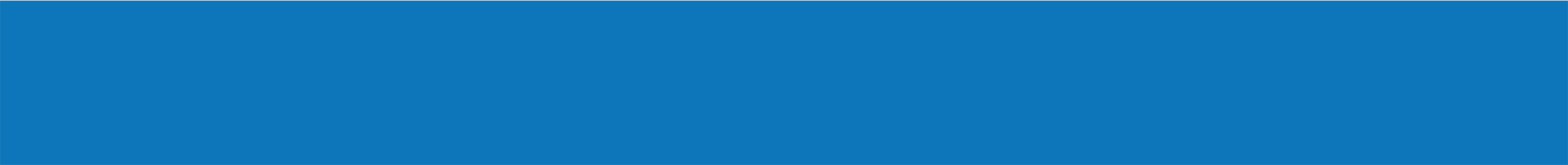 ФЕДЕРАЛЬНЫЙ ГОСУДАРСТВЕННЫЙ НАДЗОР
за подъемными сооружениями, применяемыми на ОПО
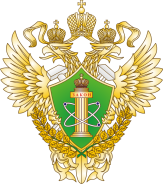 На территории Новгородской области зарегистрировано 

473 крана отечественного производства
Железнодорожные
11
4
Гусеничные
31
Кран-манипулятор
12
Пневмоколесные
Мостовые
161
150
Автомобильные
30
Козловые
3
Башенные
33
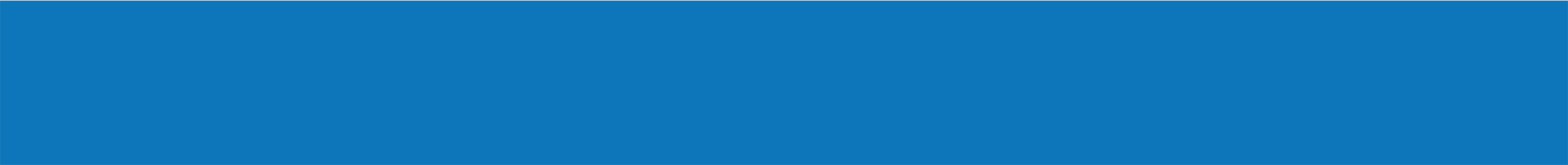 ПОЛОЖЕНИЕ О ФЕДЕРАЛЬНОМ ГОСУДАРСТВЕННОМ НАДЗОРЕ В ОБЛАСТИ ПРОМЫШЛЕННОЙ БЕЗОПАСНОСТИ
Постановление Правительства Российской Федерации от 30.06.2021 № 1082
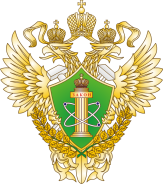 Объектами федерального государственного надзора в области промышленной безопасности являются:

деятельность юридических лиц и индивидуальных предпринимателей в области промышленной безопасности; 

продукция, указанная в приложении к настоящему Положению, применяемая при осуществлении видов деятельности в области промышленной безопасности на опасных производственных объектах, работы и услуги, осуществляемые на опасных производственных объектах; 

здания и сооружения на опасных производственных объектах, технические устройства, применяемые на опасных производственных объектах.
4
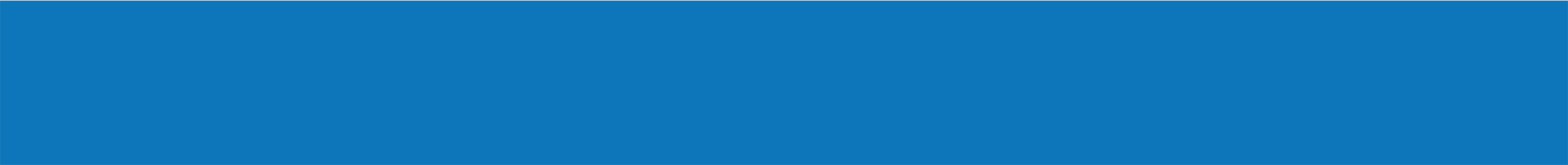 ПОСТАНОВЛЕНИЕ ПРАВИТЕЛЬСТВА РОССИЙСКОЙ ФЕДЕРАЦИИот 20.10.2023 № 1744
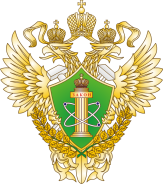 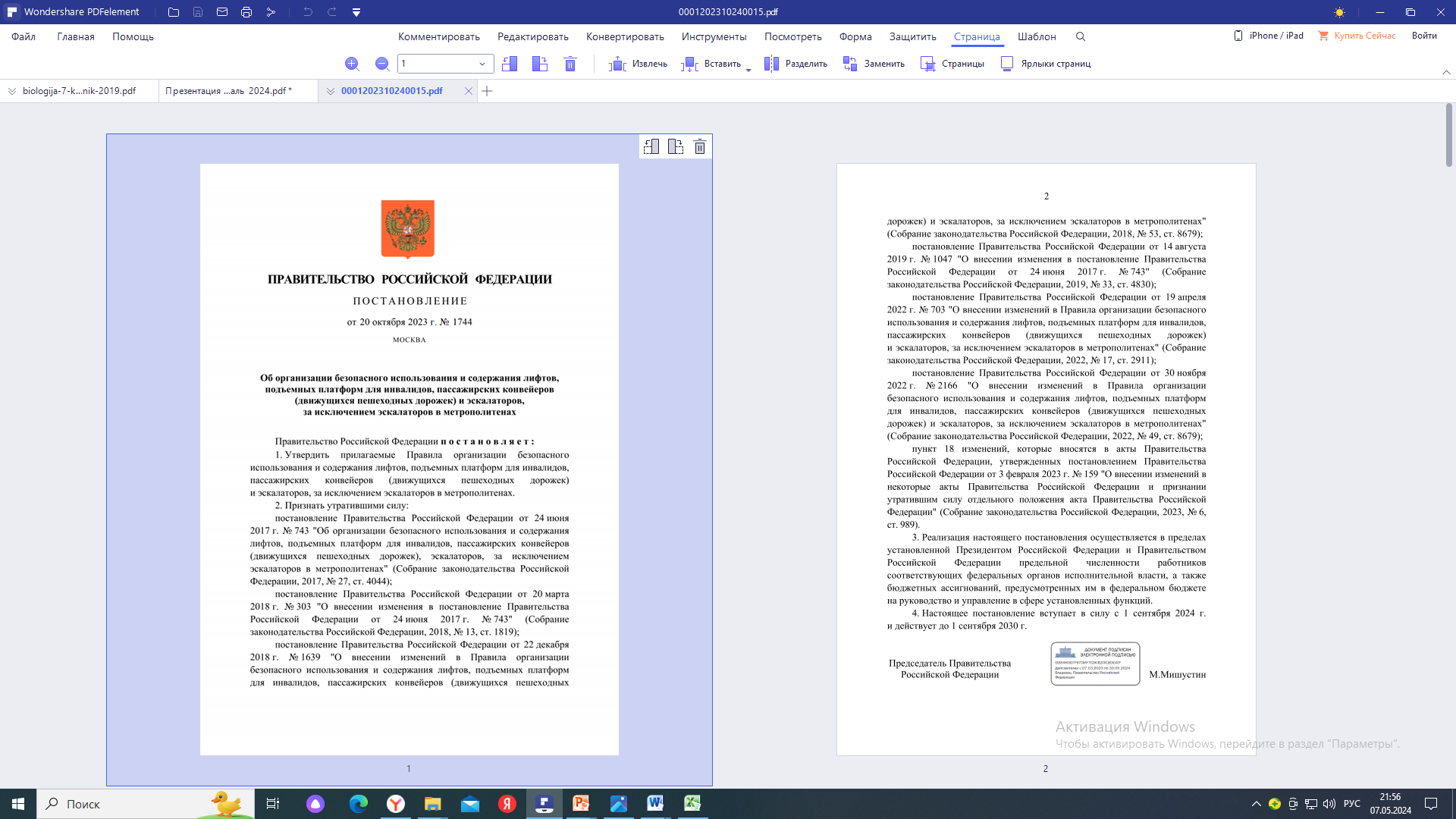 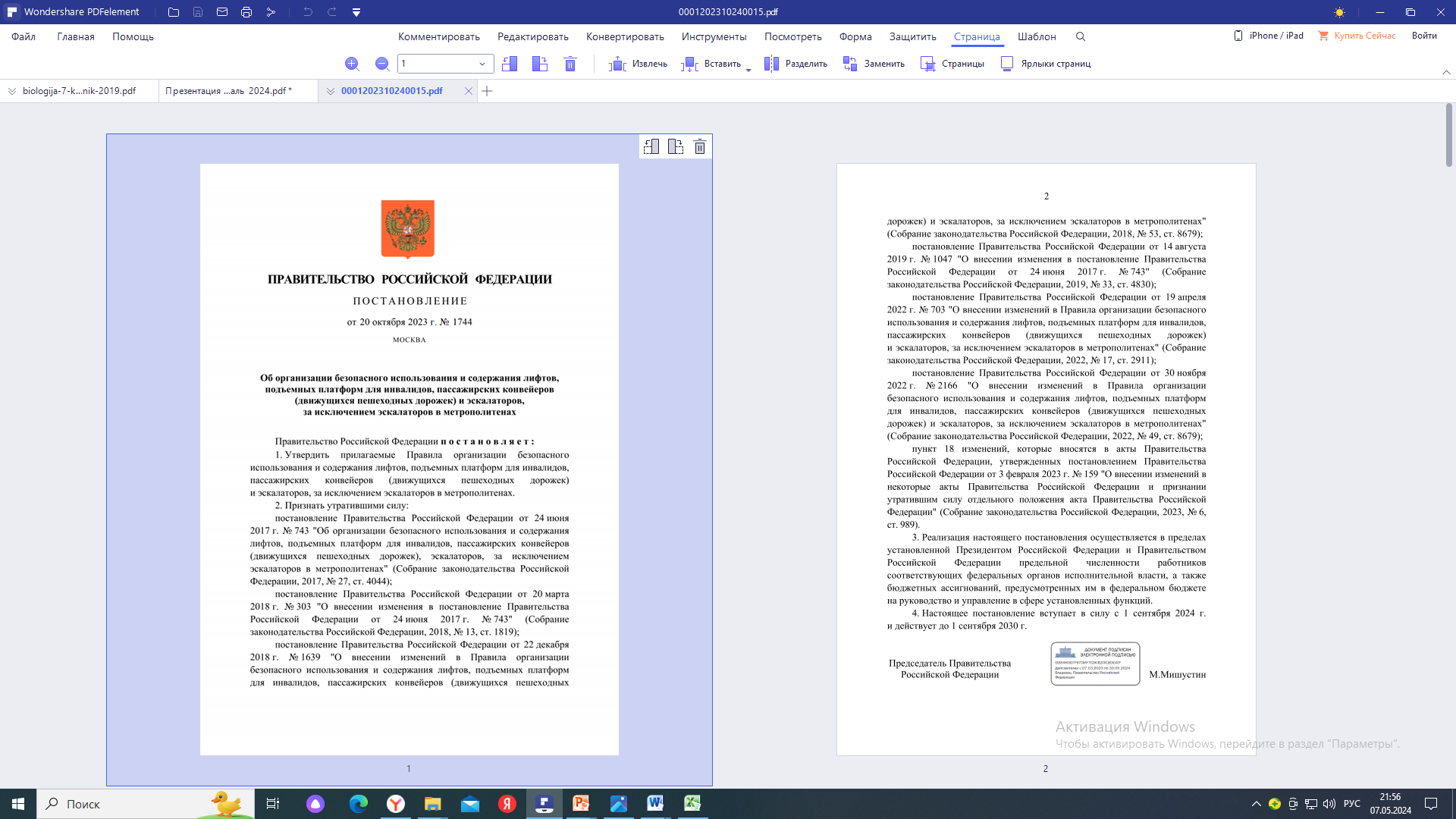 5
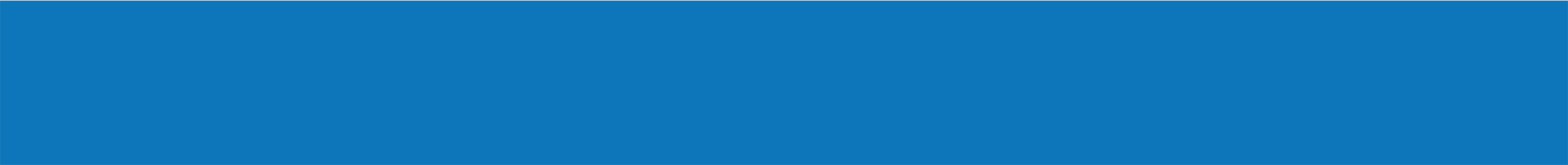 ИЗМЕНЕНИЕ ПОРЯДКА ОКАЗАНИЯ УСЛУГИ ПО ПРИЁМУ И УЧЁТУ УВЕДОМЛЕНИЙ О НАЧАЛЕ ОСУЩЕСТВЛЕНИЯ УВЕДОМЛЕНИЙ ПРЕДПРИНИМАТЕЛЬСКОЙ ДЕЯТЕЛЬНОСТИ
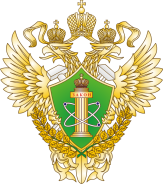 24 июля 2023 года вступили в силу изменения в Федеральный закон от 26 декабря 2008 года № 294-ФЗ «О защите прав юридических лиц и индивидуальных предпринимателей при осуществлении государственного контроля (надзора) и муниципального контроля». 
Согласно изменениям, Ростехнадзор оказывал государственную услугу по приёму и учёту уведомлений (монтаж, демонтаж, эксплуатация) о начале проведения мероприятий по содержанию лифтового и подъёмного оборудования).

С 01 апреля 2024 года предоставление Ростехнадзором государственной услуги по приёму и учёту уведомлений о начале осуществления юридическими лицами и индивидуальными предпринимателями отдельных видов работ и услуг по перечню прекращено в полном объеме в связи с отсутствием оснований для ее оказания.
Действующий алгоритм предоставления уведомлений предусматривает подачу уведомлений в форме электронного документа с помощью ЕПГУ (https://lk.gosuslugi.ru/org-profile/knd) или региональных порталов государственных и муниципальных услуг. Ведение учета уведомлений осуществляется посредством их внесения в информационную систему в автоматическом режиме (без участия человека).
6
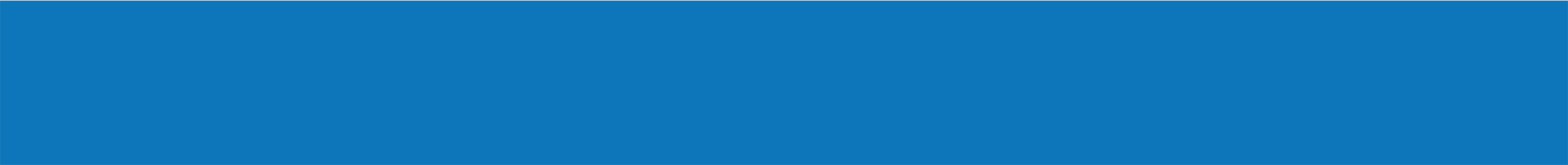 НОВОЕ В ЗАКОНОДАТЕЛЬСТВЕ
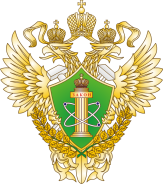 С 1 марта 2023 года решение о вводе объекта (лифта, подъемной платформы для инвалидов, пассажирского конвейера (движущейся пешеходной дорожки), эскалатора, за исключением эскалаторов в метрополитенах) в эксплуатацию в отношении объектов, поднадзорных органам Ростехнадзора, смонтированных в составе законченного строительства либо реконструированного объекта капитального строительства, а также модернизированных (реконструированных), замененных либо установленных в эксплуатируемых зданиях и сооружениях, по назначению, предусмотренному сопроводительной документацией объекта, принимается владельцем объекта и оформляется актом ввода объекта в эксплуатацию.

	Учет объектов, поднадзорных органам Ростехнадзора, осуществляется в реестре объектов, ведение которого осуществляют органы Ростехнадзора, при этом основанием для включения сведений об объекте в указанный реестр является уведомление о вводе объекта в эксплуатацию.
	Уведомление о вводе объекта в эксплуатацию владелец объекта направляет в адрес органов Ростехнадзора в 10-дневный срок со дня принятия им решения о вводе объекта в эксплуатацию.
7
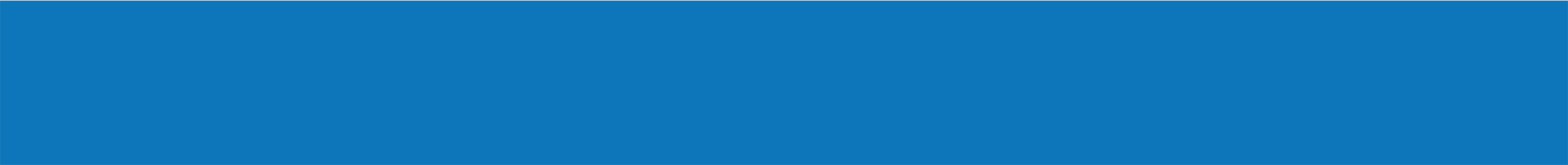 ПОСТАНОВЛЕНИЕ ПРАВИТЕЛЬСТВА РОССИЙСКОЙ ФЕДЕРАЦИИ 
от 16.02.2023 № 241
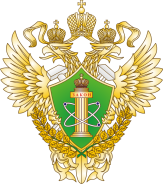 Положение о федеральном государственном контроле (надзоре) в области безопасного использования и содержания лифтов, подъемных платформ для инвалидов, пассажирских конвейеров (движущихся пешеходных дорожек), эскалаторов, за исключением эскалаторов в метрополитенах
Предметом федерального государственного надзора является:

соблюдение юридическими лицами и индивидуальными предпринимателями, эксплуатирующими опасные технические устройства зданий и сооружений, требований об обязательном страховании, предусмотренных пунктом 4 части 1 статьи 5 Федерального закона «Об обязательном страховании гражданской ответственности владельца опасного объекта за причинение вреда в результате аварии на опасном объекте»;

соблюдение юридическими лицами и индивидуальными предпринимателями, эксплуатирующими опасные технические устройства зданий и сооружений, порядка организации безопасного использования и содержания опасных технических устройств зданий и сооружений, установленного в соответствии с частью 10 статьи 55_24 Градостроительного кодекса Российской Федерации;

соблюдение изготовителем, исполнителем (лицом, выполняющим функции иностранного изготовителя), продавцом обязательных требований, предъявляемых к опасным техническим устройствам зданий и сооружений.
8
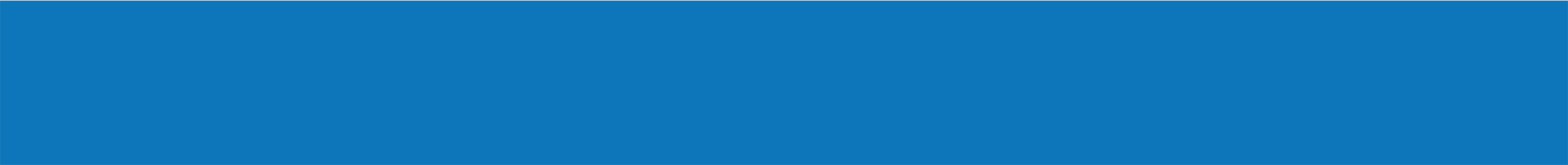 ПОЛОЖЕНИЕ О ФЕДЕРАЛЬНОМ ГОСУДАРСТВЕННОМ НАДЗОРЕ В ОБЛАСТИ ПРОМЫШЛЕННОЙ БЕЗОПАСНОСТИ
Постановление Правительства Российской Федерации от 16.02.2023 № 241
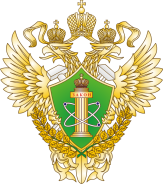 Объектами федерального государственного надзора являются:

деятельность юридических лиц и индивидуальных предпринимателей, связанная с использованием и содержанием опасных технических устройств зданий и сооружений, принадлежащих им на праве собственности либо ином законном основании; 

опасные технические устройства зданий и сооружений, а также процессы, связанные с их использованием и содержанием.


	Федеральный государственный надзор осуществляется посредством профилактики нарушений обязательных требований, организации и проведения контрольных (надзорных) мероприятий, принятия предусмотренных законодательством Российской Федерации мер по пресечению, предупреждению и (или) устранению последствий выявленных нарушений обязательных требований.
9
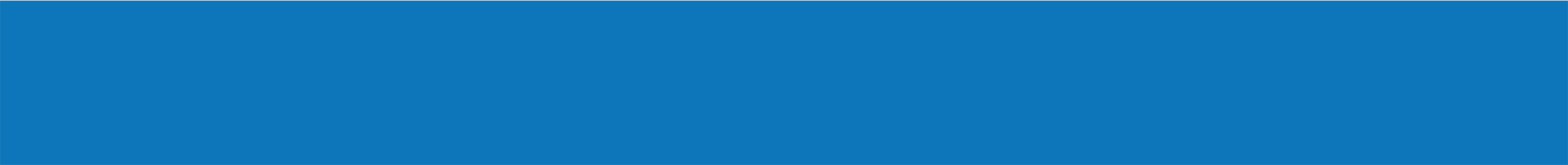 ГОСУДАРСТВЕННЫЕ УСЛУГИ РОСТЕХНАДЗОРА
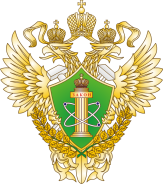 Перечень документов, необходимых для предоставления государственной услуги:

Уведомление о вводе объекта в эксплуатацию с приложением:

реквизитов декларации о соответствии лифта требованиям технического регламента Таможенного союза «Безопасность лифтов»;

реквизитов сертификата соответствия подъемной платформы для инвалидов, пассажирского конвейера (движущейся пешеходной дорожки) и эскалатора требованиям технического регламента Таможенного союза «О безопасности машин и оборудования»;

реквизитов страхового полиса, подтверждающего заключение договора обязательного страхования гражданской ответственности за причинение вреда в результате аварии на объекте в соответствии с Федеральным законом «Об обязательном страховании гражданской ответственности владельца опасного объекта за причинение вреда в результате аварии на опасном объекте»;

копии заключенных им договора (договоров) со специализированными организациями о выполнении работ по монтажу (демонтажу) в случае их заключения;

копии акта технического освидетельствования подъемной платформы для инвалидов, пассажирского конвейера (движущейся пешеходной дорожки) и эскалатора;

документы, подтверждающие право представлять интересы заявителя, в том числе нотариально заверенные.
10
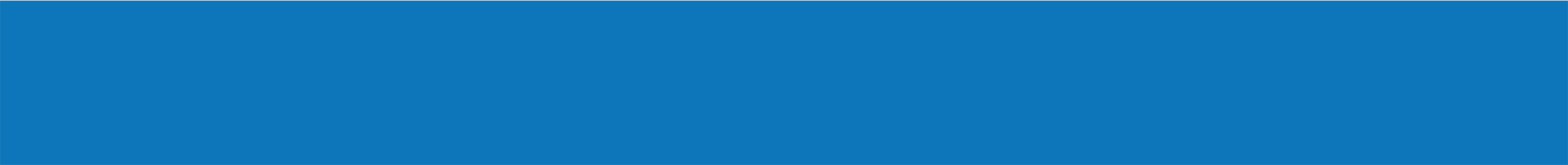 ИНДИКАТОРЫ РИСКА
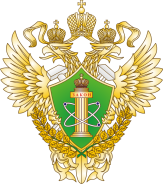 Отсутствие сведений о выводе отработавшего назначенный срок службы лифта, подъемной платформы для инвалидов, пассажирского конвейера (движущейся пешеходной дорожки) или эскалатора, за исключением эскалаторов в метрополитенах (далее – опасное техническое устройство здания и сооружения), из эксплуатации (за исключением устройств, установленных в многоквартирных домах), свидетельствующих о прекращении его использования в связи с демонтажем или с целью последующего проведения модернизации, более 30 календарных дней с даты истечения назначенного срока службы соответствующего устройства;

Отсутствие в реестре опасных технических устройств здания и сооружения сведений об опасном техническом устройстве здания и сооружения, установленном на объекте капитального строительства, более 20 рабочих дней со дня ввода такого объекта капитального строительства в эксплуатацию;

Отсутствие сведений о выводе отработавшего назначенный срок службы и установленного в многоквартирном доме опасного технического устройства здания и сооружения из эксплуатации, свидетельствующих о прекращении его использования в связи с демонтажем или с целью последующего проведения модернизации, более 30 календарных дней с даты истечения назначенного срока службы соответствующего устройства.
11
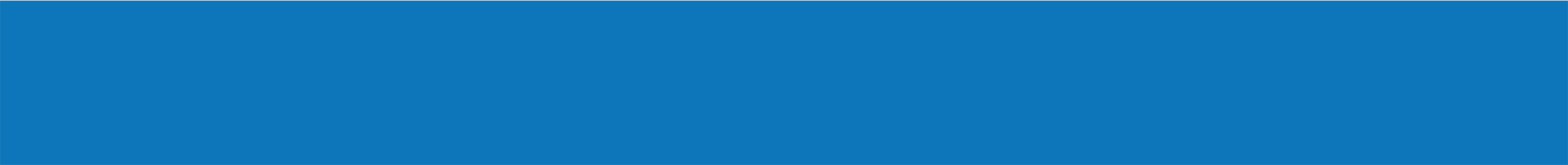 ФЕДЕРАЛЬНЫЙ ГОСУДАРСТВЕННЫЙ НАДЗОР
за подъемными сооружениями, применяемыми на ОПО,
и в области безопасного использования и содержания лифтов
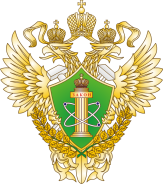 Отделом промышленной безопасности по Новгородской области осуществляется надзор за подъемными сооружениями, применяемыми на ОПО, и в области безопасного использования и содержания лифтов.
	На территории Новгородской области зарегистрировано 2072 объекта, из них: 
195 ОПО и 1877 лифтов.
Пассажирские конвейеры (пешеходные дорожки)
Эскалаторы (вне метрополитенов)
4
29
36
550
Подъемные платформы для инвалидов
Грузоподъемные краны
Подъемники (вышки)
143
Буксировочные канатные дороги
3
7
Строительные подъемники
Лифты
1808
12
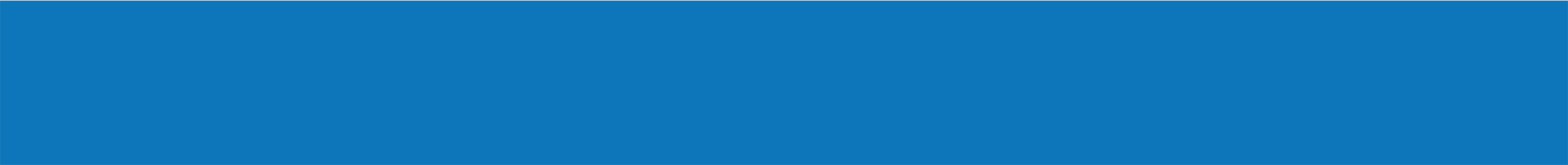 Индикаторы риска нарушения обязательных требований
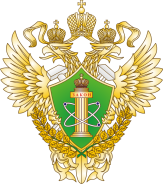 В рамках осуществляемого органами Ростехнадзора государственного контроля (надзора) в области безопасного использования и содержания лифтов установлено 3 индикатора риска:

1. Отсутствие сведений о выводе отработавшего назначенный срок службы лифта, подъемной платформы для инвалидов, пассажирского конвейера (движущейся пешеходной дорожки) или эскалатора, за исключением эскалаторов в метрополитенах (опасное техническое устройство здания и сооружения), из эксплуатации;

2. Отсутствие в реестре опасных технических устройств здания и сооружения сведений об опасном техническом устройстве здания и сооружения, установленном на объекте капитального строительства, более 20 рабочих дней со дня ввода такого объекта капитального строительства в эксплуатацию;

3. Отсутствие сведений о выводе отработавшего назначенный срок службы и установленного в многоквартирном доме опасного технического устройства здания и сооружения из эксплуатации, свидетельствующих о прекращении его использования в связи с демонтажем или с целью последующего проведения модернизации, более 30 календарных дней с даты истечения назначенного срока службы соответствующего устройства
13
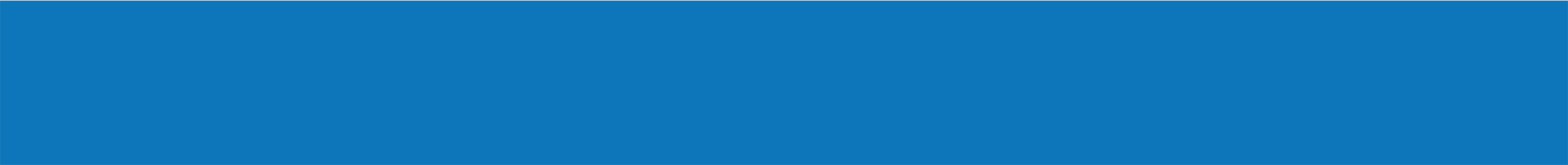 ПОКАЗАТЕЛИ НАДЗОРНОЙ ДЕЯТЕЛЬНОСТИ В ОБЛАСТИ ПРОМЫШЛЕННОЙ БЕЗОПАСНОСТИ (12 месяцев 2023 г.)
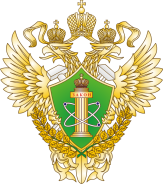 14
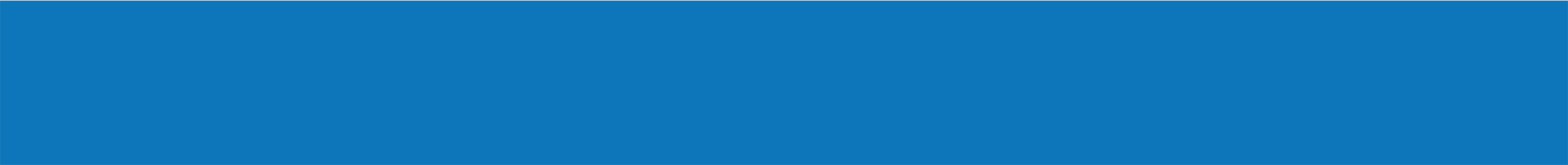 Итоги работы по контролю за представлением отчетов по Производственному контролю (12 месяцев 2023 г.)
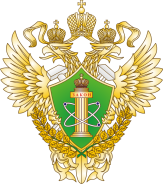 Рассмотрено дел Управлением
3
105
Рассмотрено дел Судами
4
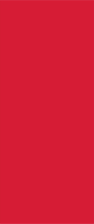 35
7
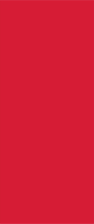 5
1
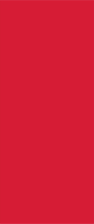 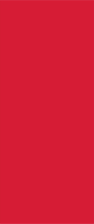 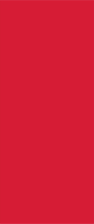 Привлечено к административной ответственности лиц
Не представлено отчётов по ПК
Выдано предостережений
Представлено отчетов по ПК
Количество банкротов, из числа не сдавших отчеты
Привлечено к административной ответственности 7 юридических лица в виде административного штрафа на общую сумму 750 тысяч рублей, из них 4 штрафа назначены судами.
15
ПРОФИЛАКТИЧЕСКАЯ ДЕЯТЕЛЬНОСТЬ 
по надзору за подъемными сооружениями, применяемыми на ОПО,
и в области безопасного использования и содержания лифтов за 2023 год
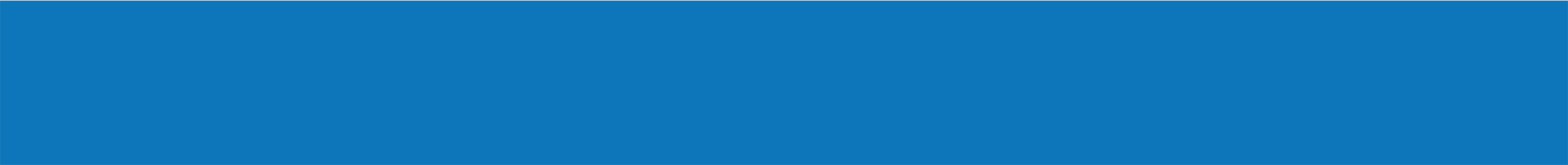 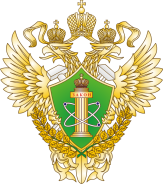 Консультирование
110
Объявление предостережения
1
357
Информирование
21
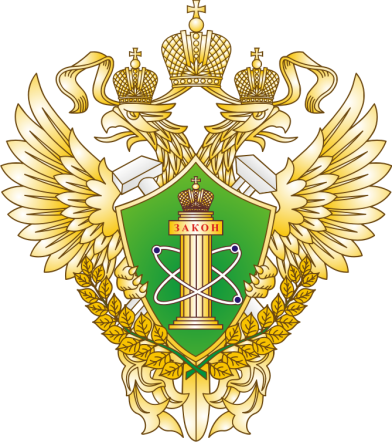 СПАСИБО ЗА ВНИМАНИЕ